i-Ready Completion
Exit Ticket: Completion Verified
Student ID
1
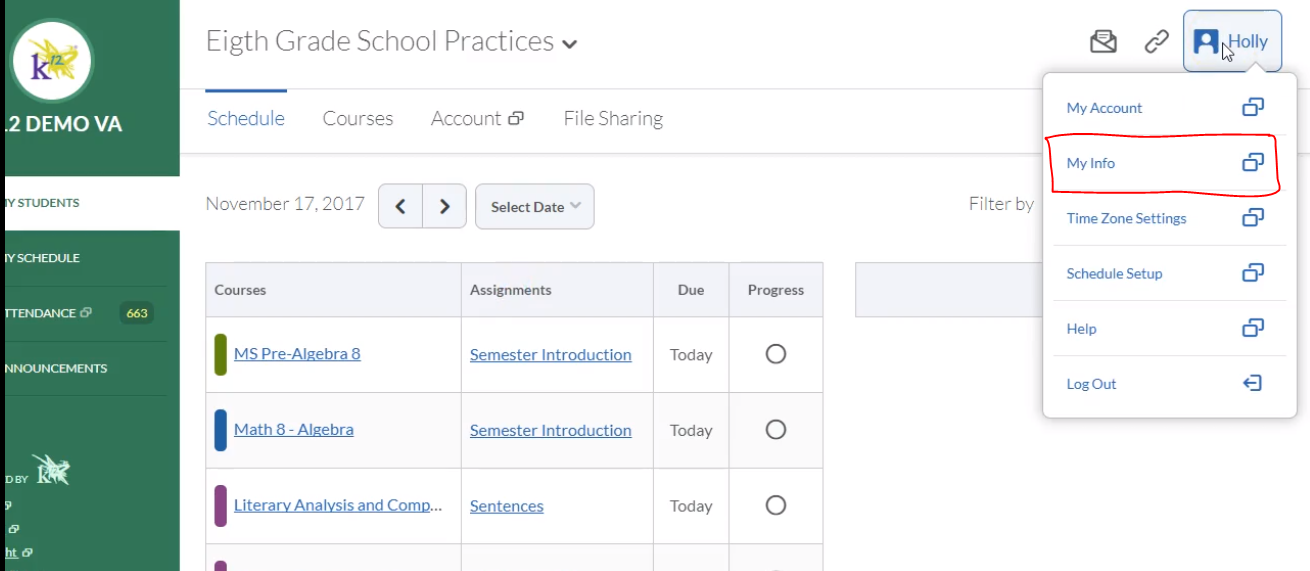 To find your student’s ID if you don’t know it: 

From the LC’s account, click on your name in the top right hand corner.

Click on My Info

Click on student name in new window

Click on School tab

Student ID is on the right
2
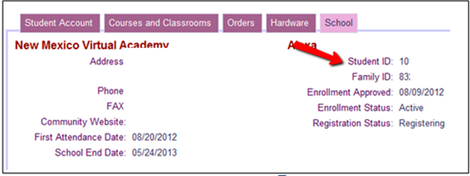 3
4
[Speaker Notes: https://login.i-ready.com/
Tell families that you are going to walk them through the process. Then you will web push the link to iReady and they can get started during the session.
They will not complete the test during the session, they will start it. We will ask families to sign out after 20-25 minutes for the next grade level to log in]
Important Note
Parents and Learning Coaches, 
PLEASE DO NOT HELP with ANY PORTION of this assessment.  Do not READ or COACH your child at all.  This is not a learning opportunity for teaching, but an assessment opportunity to identify strengths and weaknesses.  
Assistance will lead to inaccurate results and may require retesting.
If you would like to learn more about i-Ready, please use visit the family center:	 http://i-readycentral.com/familycenter/
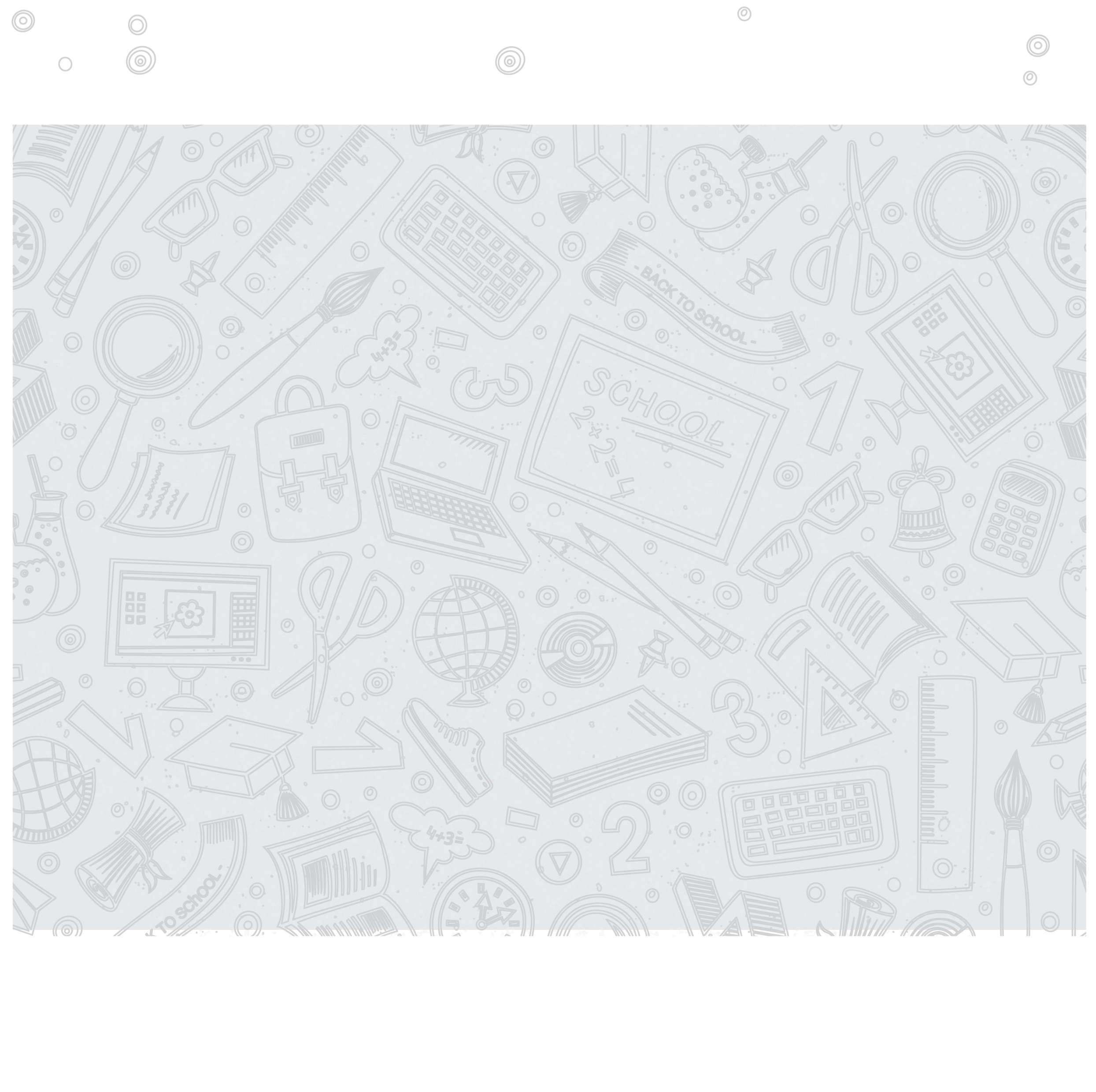 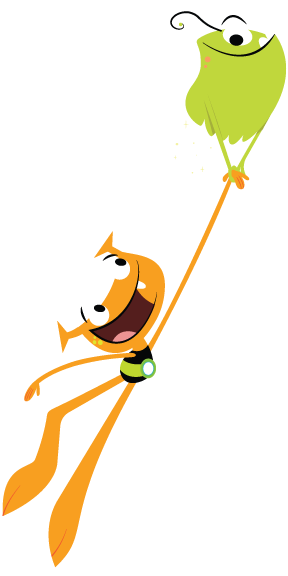 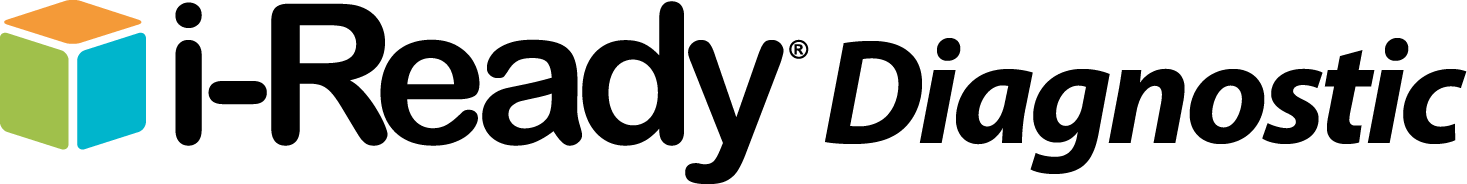 Preparing for thei-Ready Diagnostic
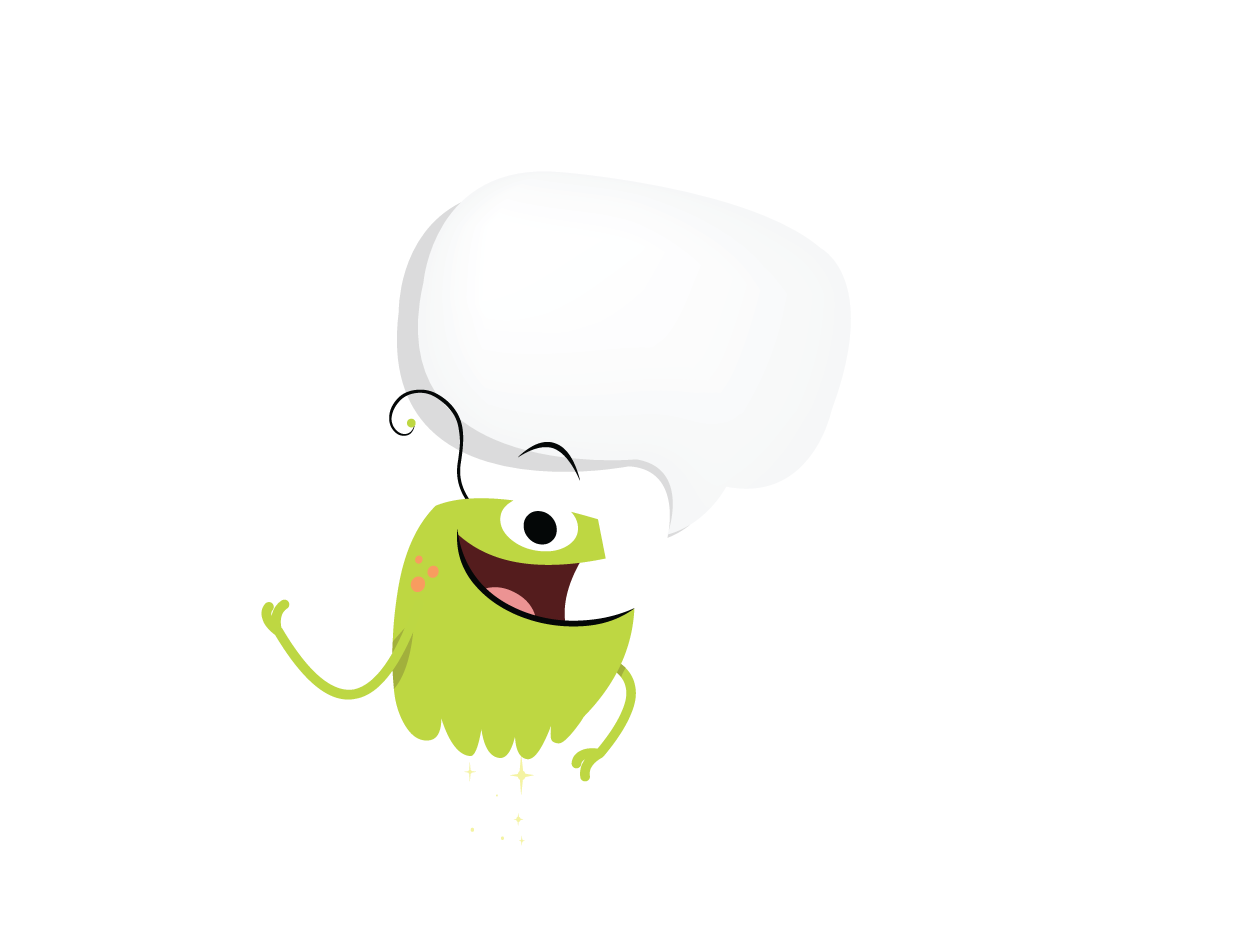 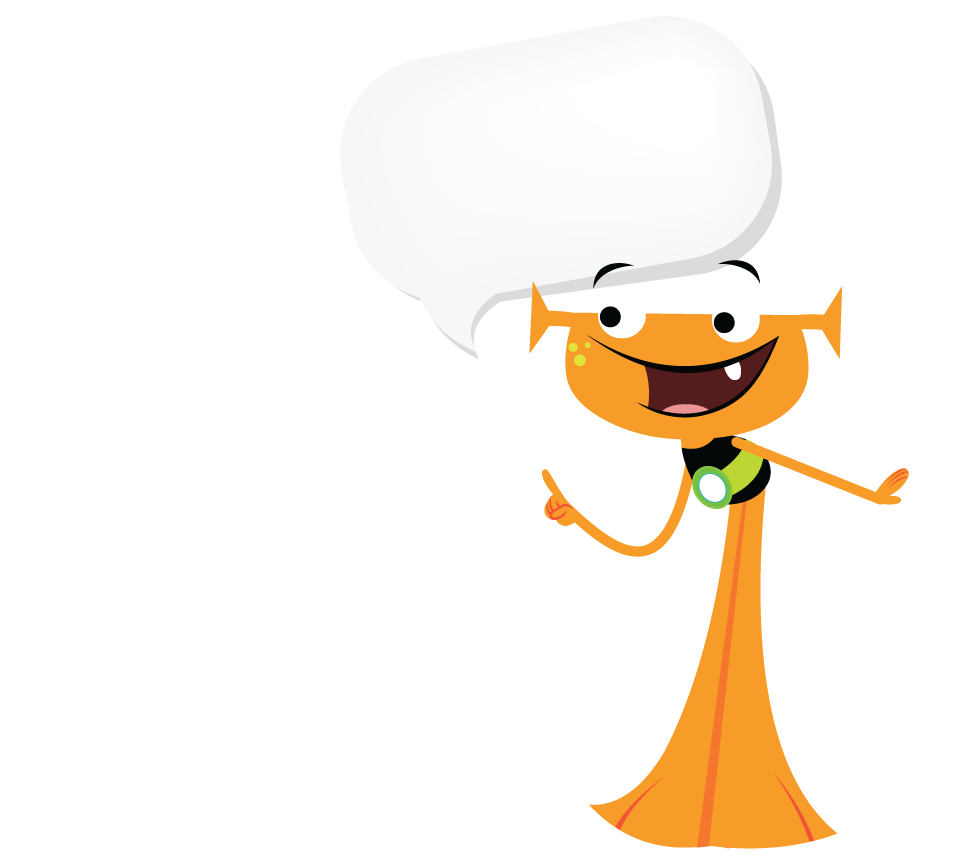 We will soon be taking our i-Ready Diagnostic!
Are you ready to show off what you know?
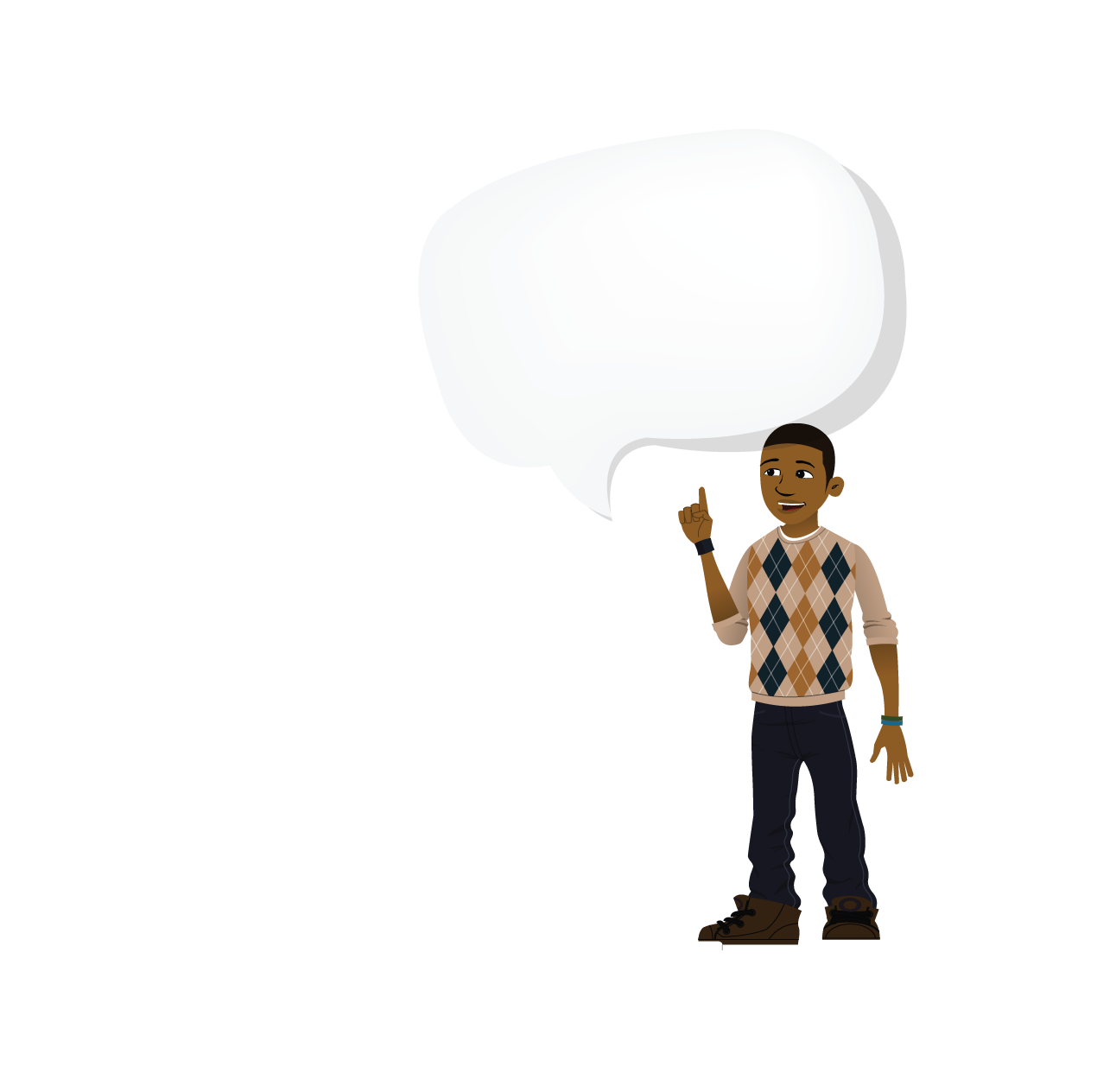 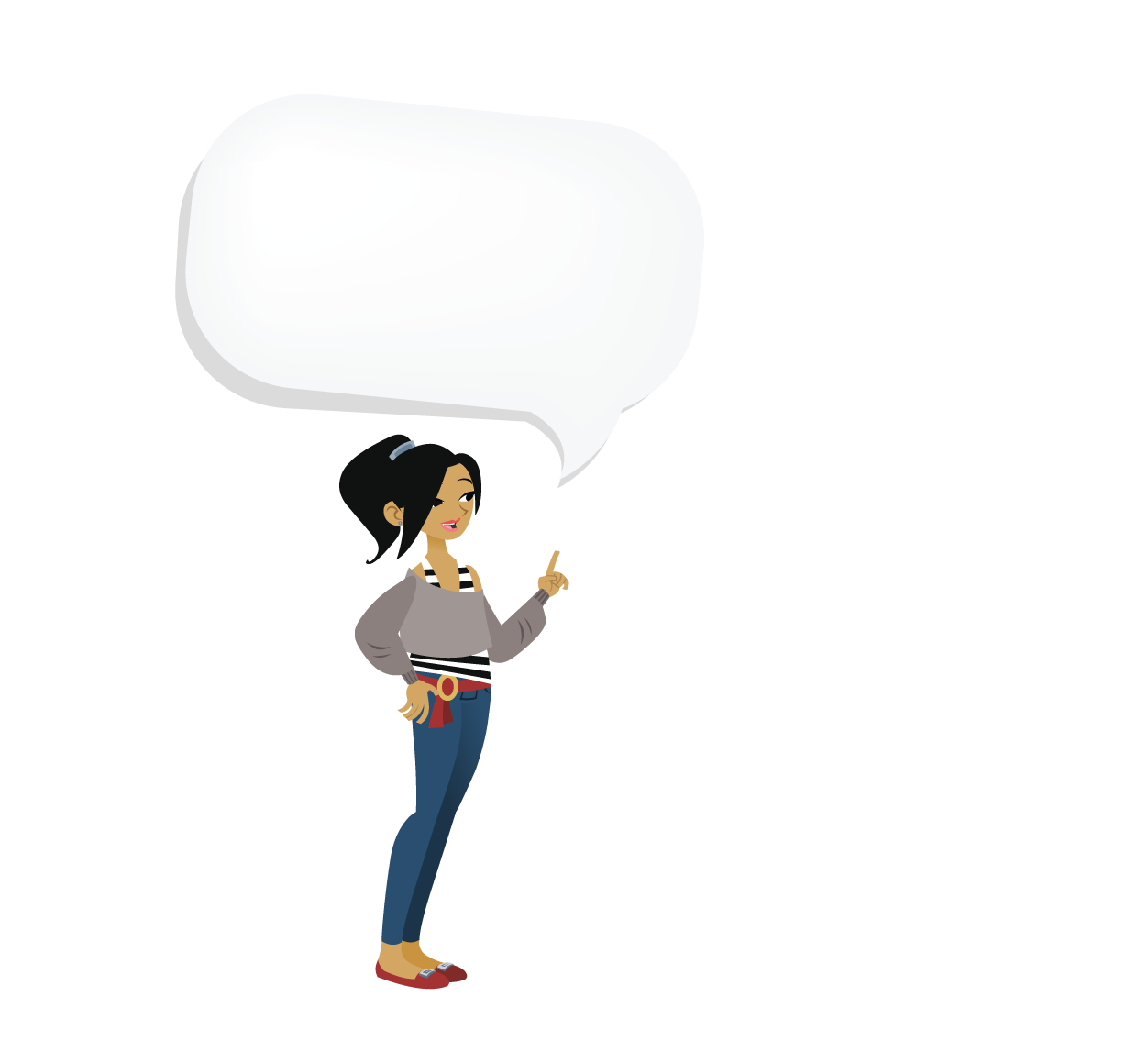 The Diagnostic will help your teachers know what you’ve learned and what you still need to learn.
It will also help i-Ready know what lessons to give you that are “just right” for you.
[Speaker Notes: Put these in  word bubble?]
Some helpful reminders:
i-Ready is a test that adapts to you.

You will see questions that seem very simple and others that are more difficult until it finds questions that are “just right” for you. 

You may get questions you have not learned yet.

If you rush, you may have to restart the test.
Once you log in, you will see this page:
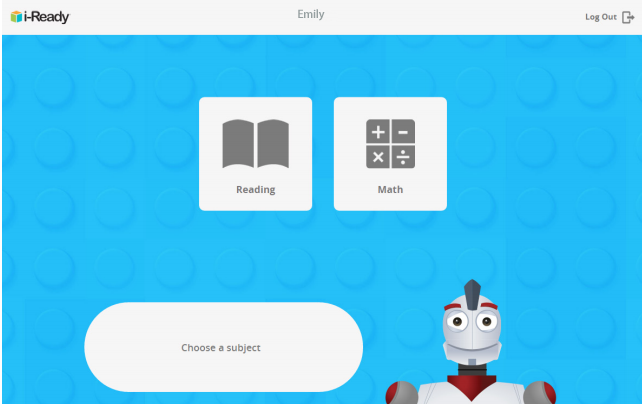 Next, you will see a page like this:
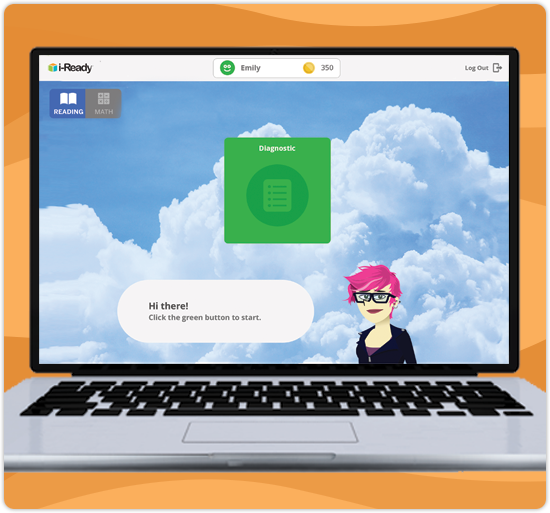 In Math, you may see questions that look like this:
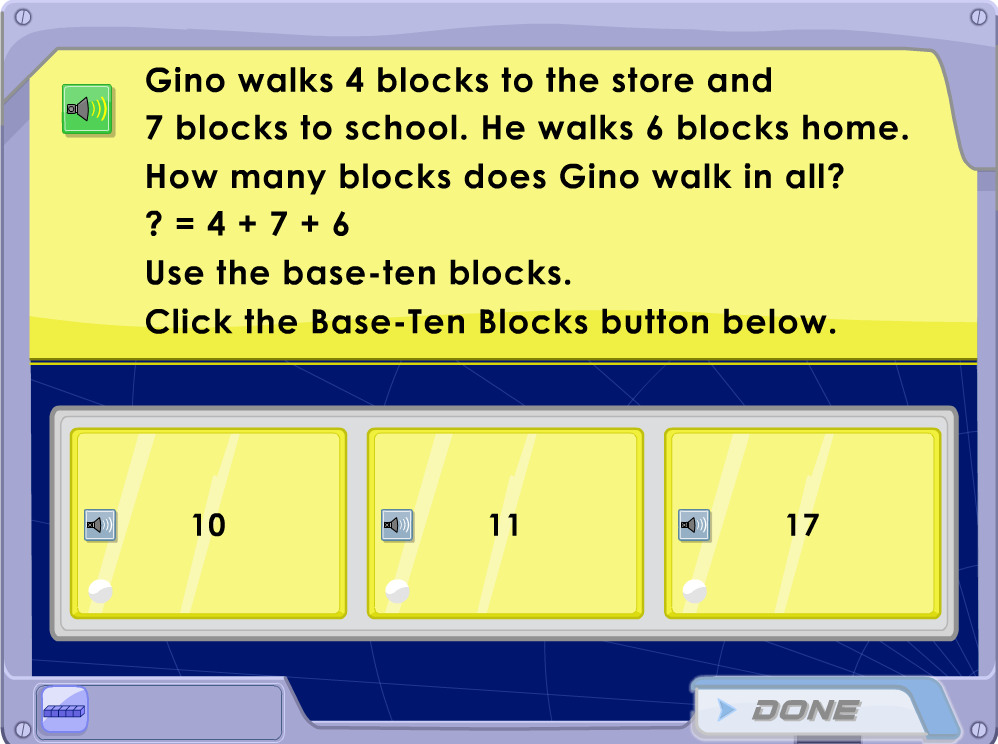 Move your mouse to this speaker icon if you would like to hear the question again.
Clicking on the Done button submits your answer. You cannot change your answer after you click on this button.
Click on the tool button if the question asks you to.
Select an answer by clicking on it.
In Reading, you may see questions that look like this:
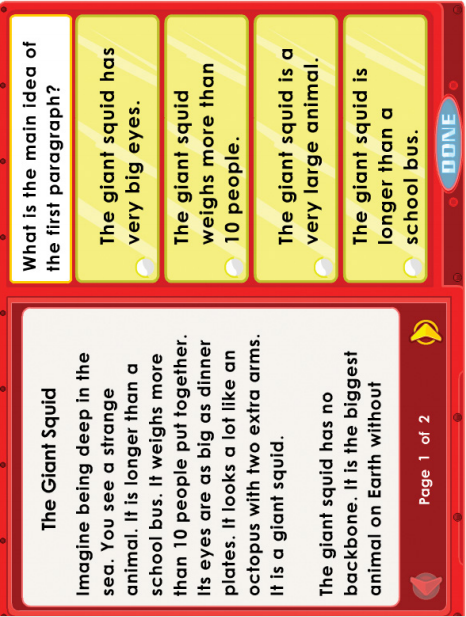 Use these arrows to go forward and backward within reading passages.
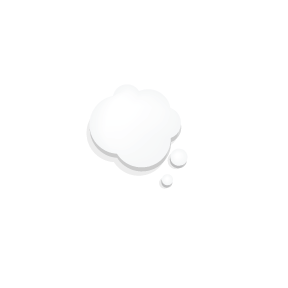 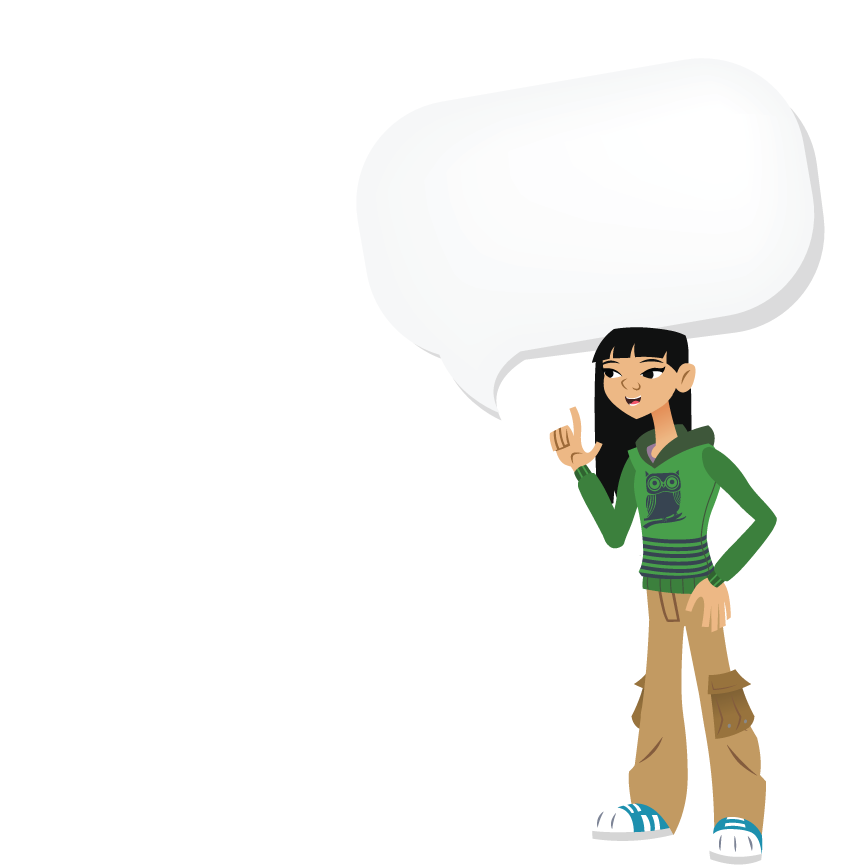 Do you remember the helpful tips for taking the i-Ready Diagnostic?
…
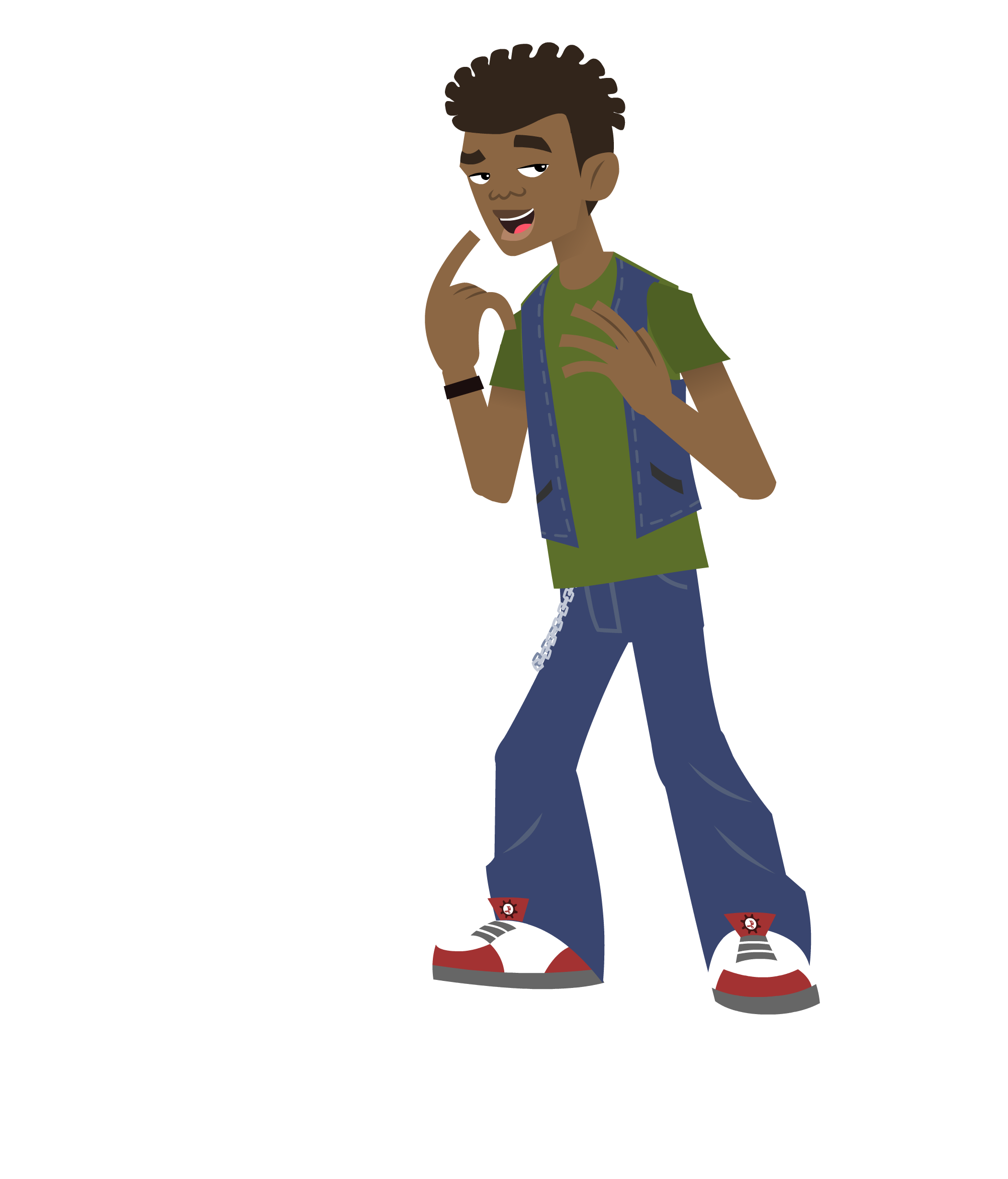 Some helpful tips:
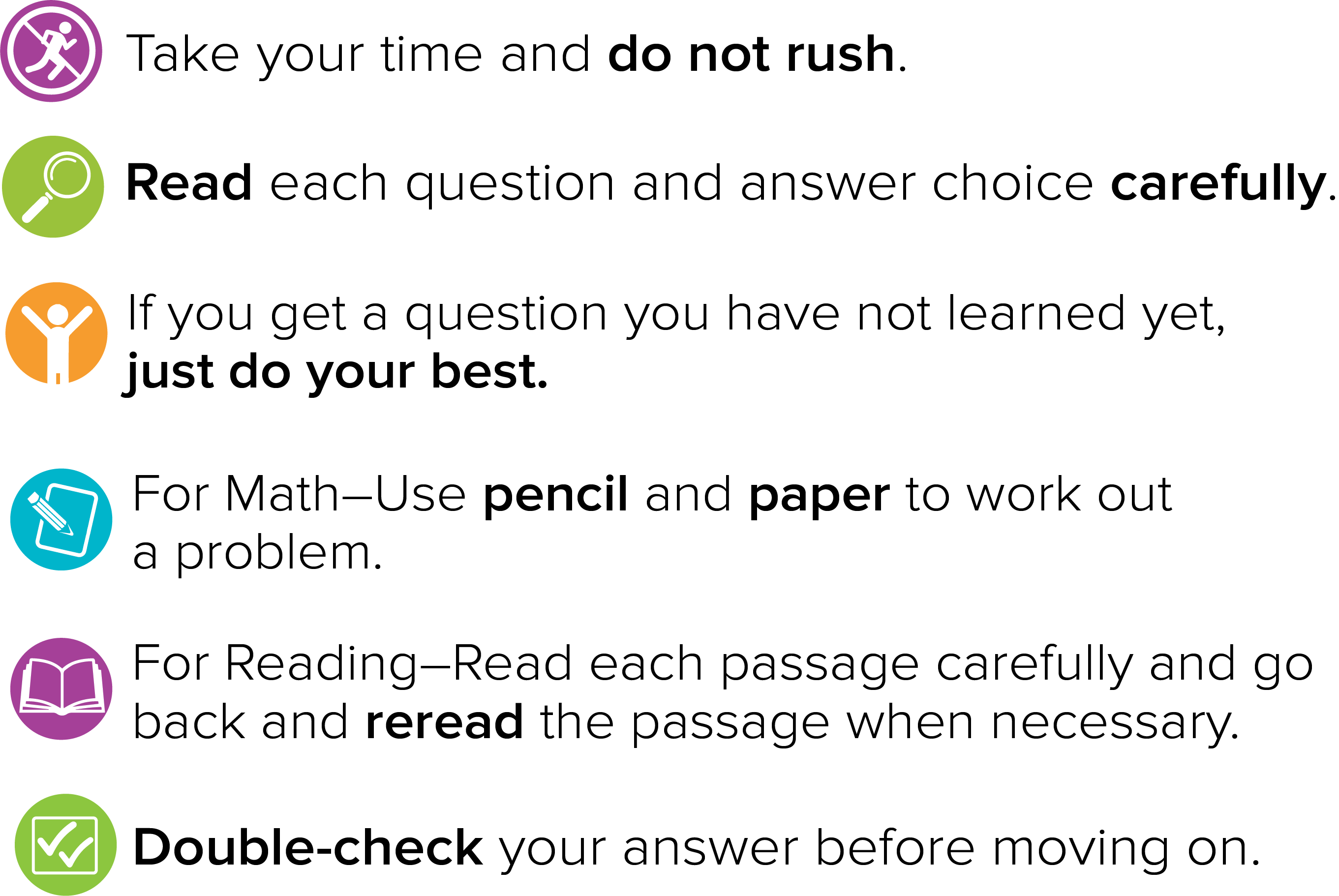 When you are done, you will see:
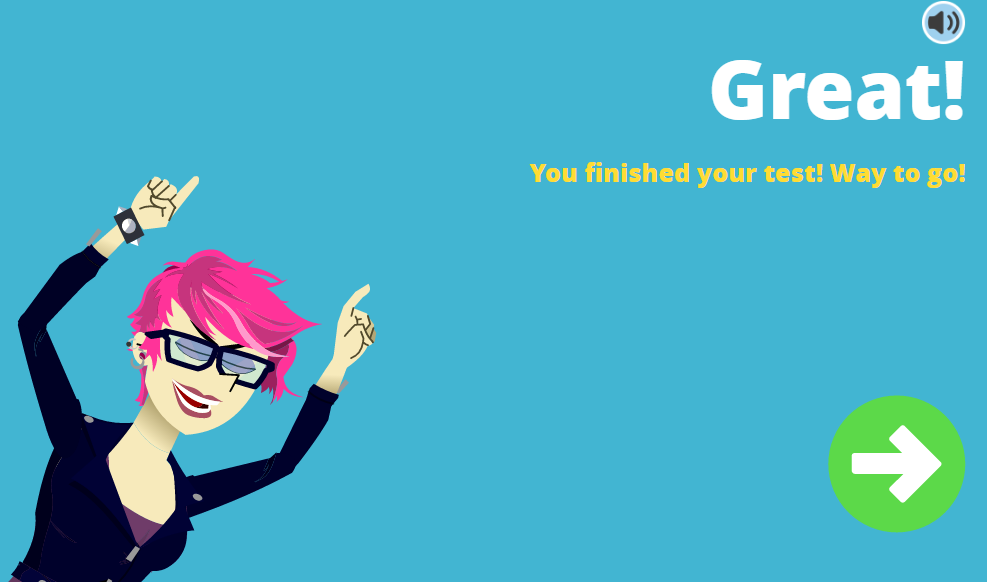 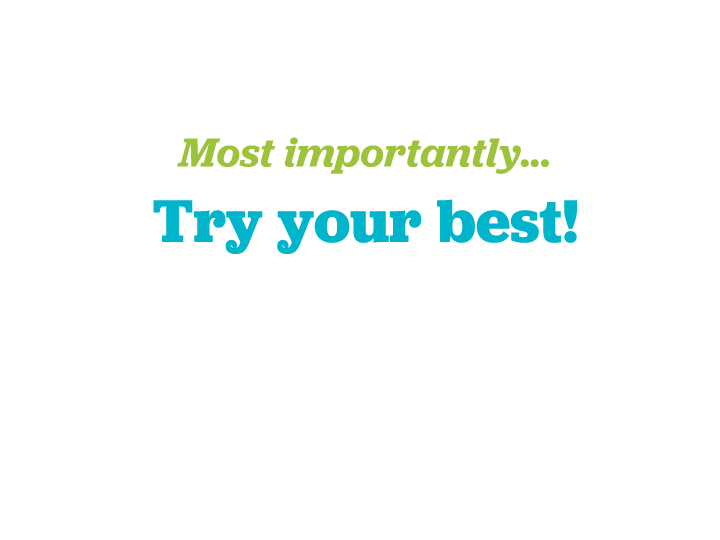 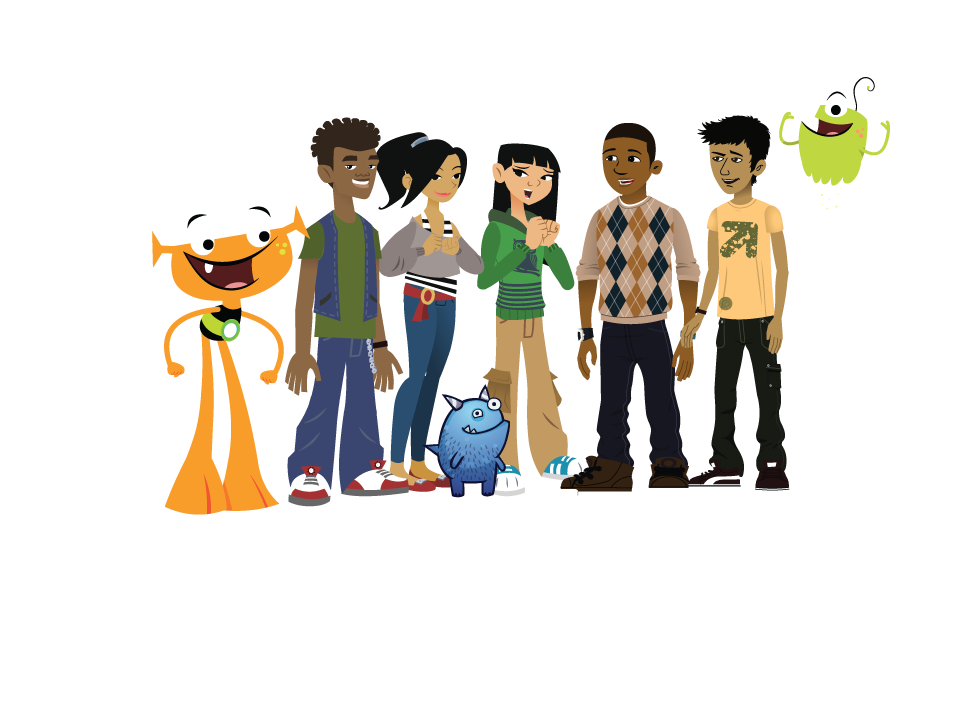 These assessments must be completed now.
For help logging in to i-Ready, please see next slides.
1. Go to https://login.i-ready.com/
2. Enter your username, password and state.
    Username: Your Student ID Number. 
    Password: cprep
    State: Colorado
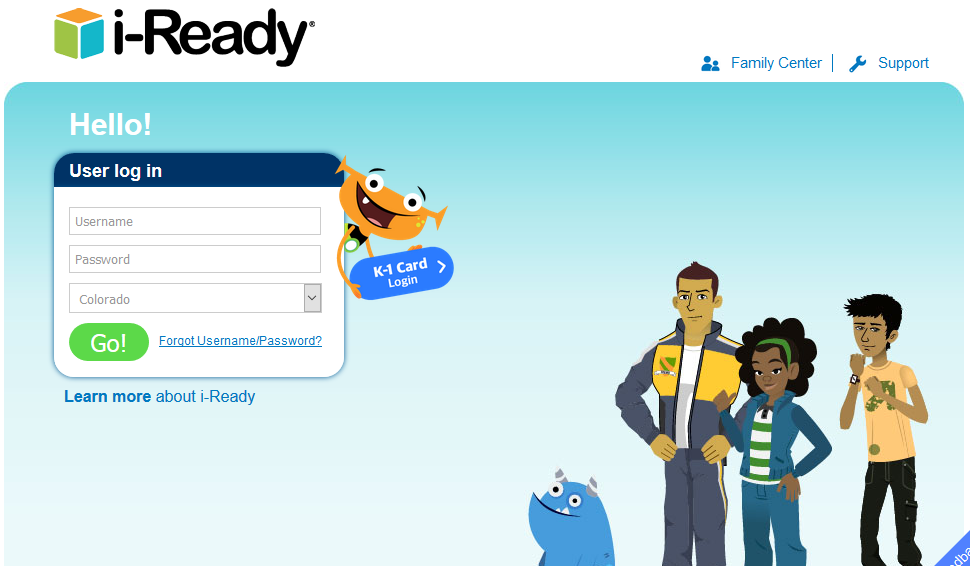 [Speaker Notes: https://login.i-ready.com/
Tell families that you are going to walk them through the process. Then you will web push the link to iReady and they can get started during the session.
They will not complete the test during the session, they will start it. We will ask families to sign out after 20-25 minutes for the next grade level to log in]
Student ID
1
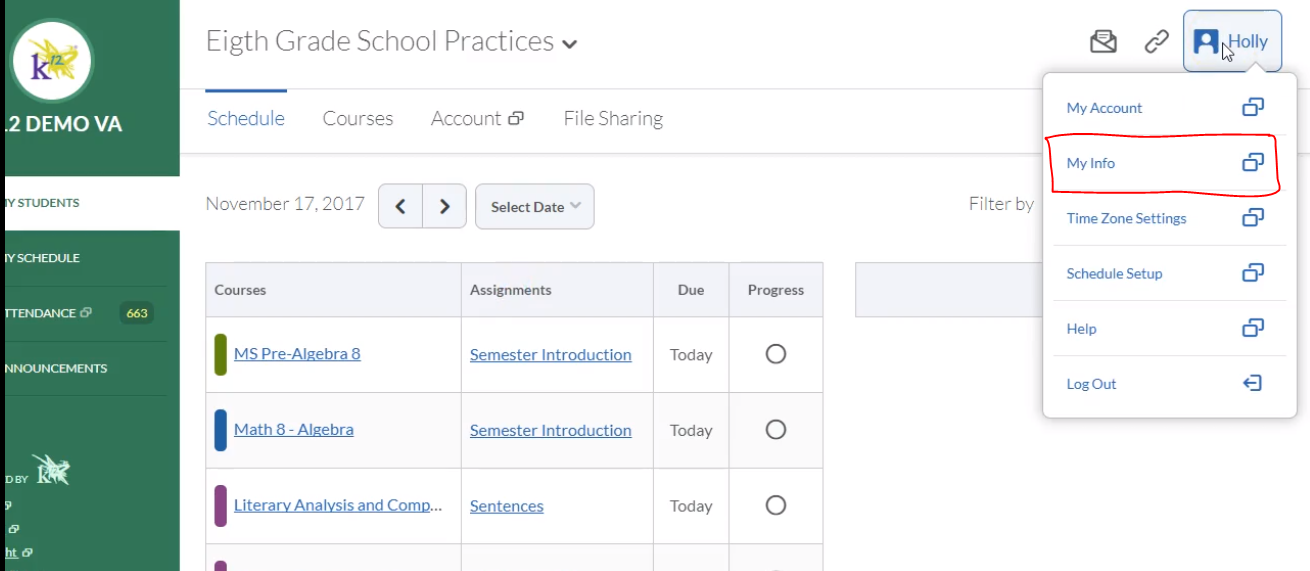 To find your student’s ID if you don’t know it: 

From the LC’s account, click on your name in the top right hand corner.

Click on My Info

Click on student name in new window

Click on School tab

Student ID is on the right
2
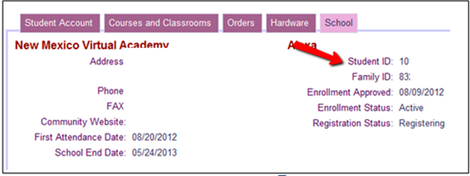 3
4
[Speaker Notes: https://login.i-ready.com/
Tell families that you are going to walk them through the process. Then you will web push the link to iReady and they can get started during the session.
They will not complete the test during the session, they will start it. We will ask families to sign out after 20-25 minutes for the next grade level to log in]
Chrome issue with i-Ready
In i-Ready, some computers are having troubles running the scripts in Chrome.  There’s a help document below from i-Ready. A permanent fix is on it’s way, but with no expected date.
Quick solution: if a student has problems seeing the content for their i-Ready test, switch to Explorer or Firefox browsers.
Semi-quick solution: they can change their settings in Chrome by doing this:
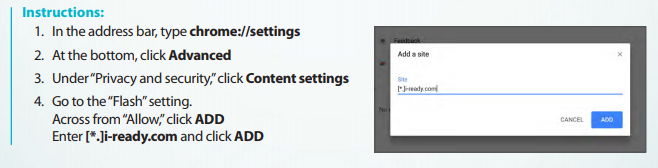 iReady Host Instructions
Upload iReady instructions PPT. 

Uncheck the “follow” button at the top of the screen.




Push out the iReady site: https://login.i-ready.com/




Exit Ticket = All iReady tests complete.
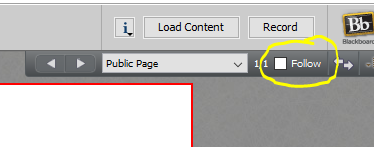 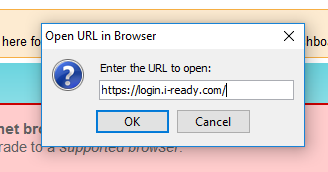 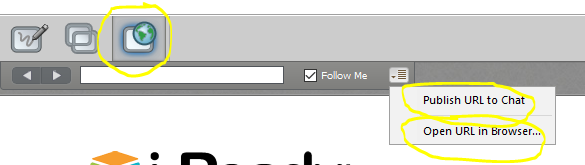 Checking iReady Completion
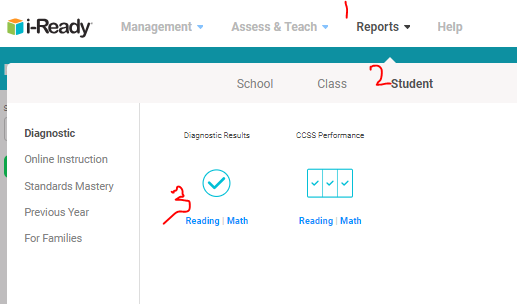